Організація психологічної підтримки сім’ї
Педагогічний факультет
Кафедра дошкільної освіти
Спеціальність 012 Дошкільна освіта
Освітня програма «Дошкільна освіта»
Магістерський рівень вищої освіти
вівторок, четвер 13.00-14.00
Розклад консультацій:
Анотація до дисципліни
Сім’я для дитини є первинним соціальним осередком, що впливає на її розвиток, становлення як особистості, повноправним членом суспільства. У кризовому стані суспільства пересічній сім’ї іноді важко зберегти психологічний комфорт, душевне тепло. Опанування знаннями з курсу «Організація психологічної підтримки сім’ї» сприятиме підготовці висококваліфікованих фахівців дошкільної освіти, здатних поєднати теорію і практику консультативної взаємодії в цілісну структуру і спрямувати її в русло психологічної практики
Мета та завдання
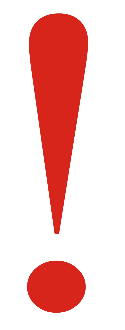 Метою викладання навчальної дисципліни «Організація психологічної підтримки сім’ї» є забезпечення професійної компетентності майбутніх вихователів з проблеми організації психологічної підтримки сім’ї.
Основними завданнями вивчення дисципліни «Організація психологічної підтримки сім’ї» є: 
– ознайомлення студентів із системою психологічних знань, закономірностей міжособистісних стосунків у сім'ї;
 – на основі сучасного стану наукового знання познайомити студентів з психологічними механізмами основних процесів, що відбуваються в сім'ї; 
– сформувати у майбутніх психологів знання про шляхи надання психологічної допомоги сім'ї;
 – сприяти професійному становленню та формуванню екзистенційного та функціонального образу "Я" майбутнього фахівця;
 – ознайомити студентів з основними феноменами, які представлені в практиці психологічного консультування сім'ї, з основними методами діагностики і їх практичним застосуванням
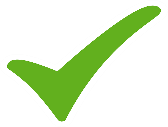 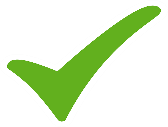 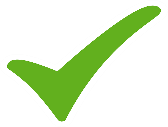 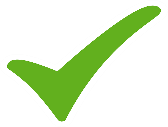 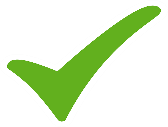 Очікувані результати
Здатність аналізувати та інтерпретувати напрацювання в галузі психології сім’ї, доцільно застосовувати отримані знання у власній професійній діяльності.
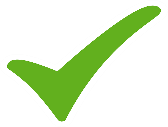 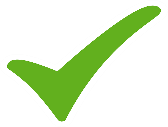 Здатність організувати психологічну підтримку сім’ї, яка потребує допомоги фахівця.
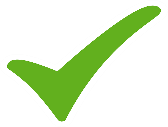 Здатність до реалізації різноманітних психологічних підходів та концепцій у практичній діяльності з дітьми; визначати стратегічні цілі, завдання та концепцію діяльності практичного психолога в освітянській галузі.
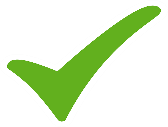 Здатність здійснювати рефлексію власних професійних можливостей, особистісних якостей; користуватися основними методами діагностики і їх практичним застосуванням; реалістично та оптимістично ставитися до себе, спокійно сприймати невдачі, долати труднощі, вірити у власні сили.
Інформаційний обсяг навчальної дисципліни
Тема 1. Психологія сімейних стосунків як розділ психології.
Тема 2. Основні характеристики сучасної сім'ї.
Тема 3. Перинатальна культура сім'ї.
Тема 4. Основні психологопедагогічні моделі батьківськодитячих взаємин.
Тема 5. Сім'я як розвиваюче середовище для дитини з особливими потребами.
Тема 6. Особистісний та професійний аспекти підготовки до професійної діяльності.
Тема 7 .  Взаємодія психолога з батьками вихованців закладу дошкільної освіти
Тема 8. Психологічне консультування сімей, в яких виховуються діти з особливими освітніми потребами.